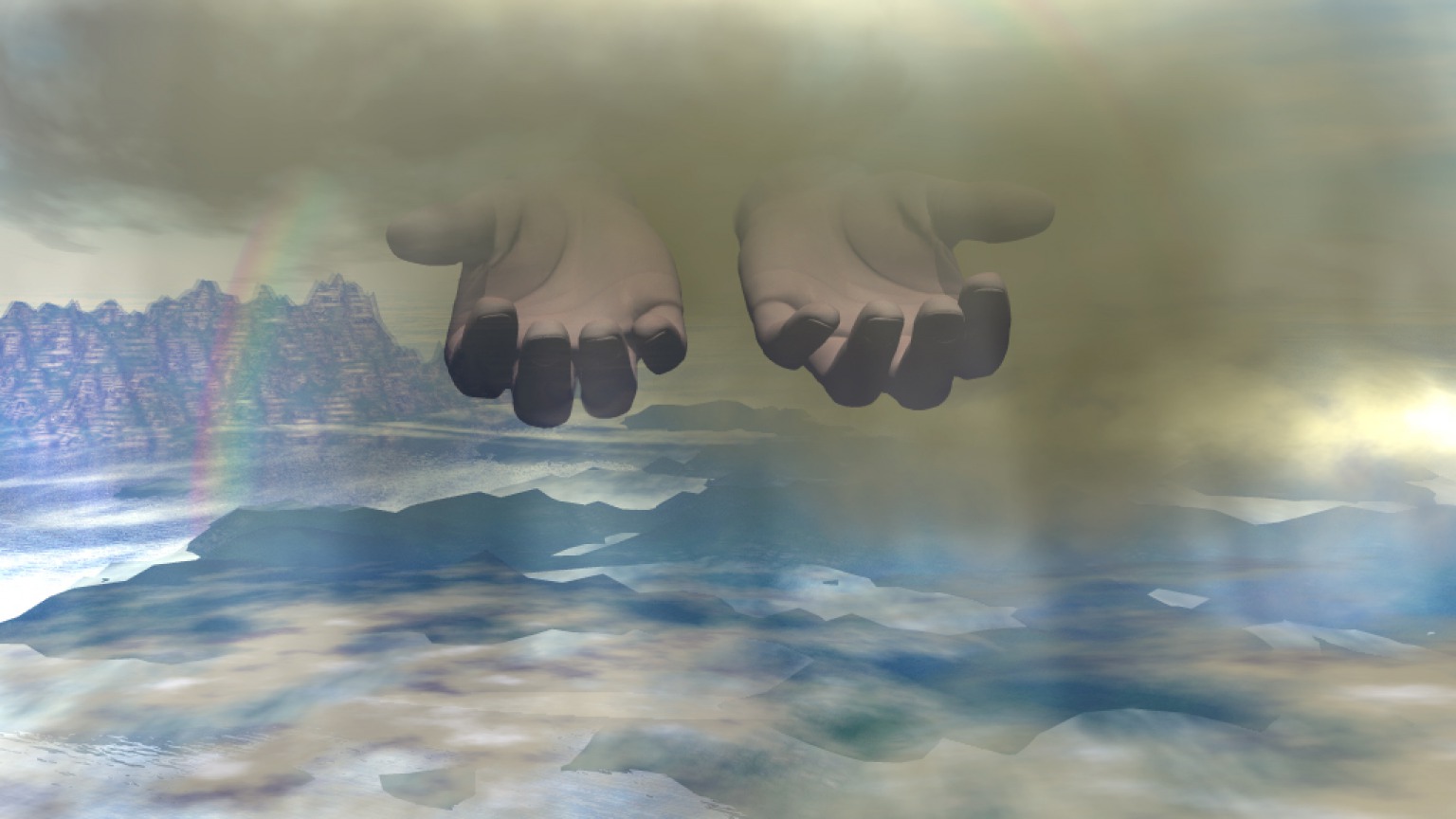 耶穌的手扶持我  婦女會 獻詩
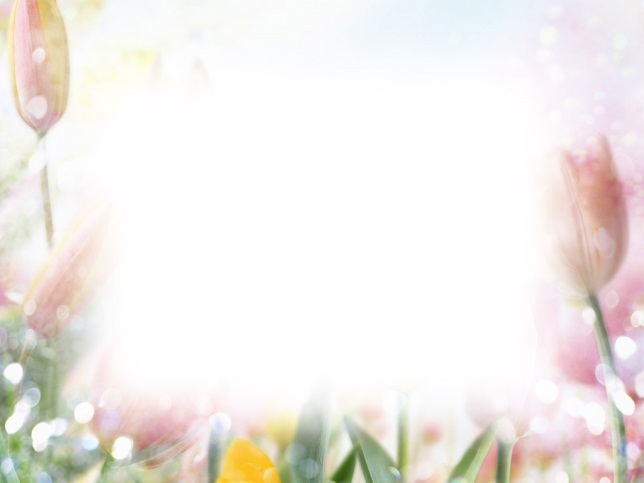 耶穌的手扶持我(1/3)
耶穌的手扶持我,安穩在祂胸前
仁愛如蔭影遮我,使我靈魂安寧
溫柔愛庝的聲音,能解我心憂悶
從榮光天堂降臨,常常安慰施恩

耶穌的手扶持我,安穩在祂胸前
仁愛如蔭影遮我,使我靈魂安寧
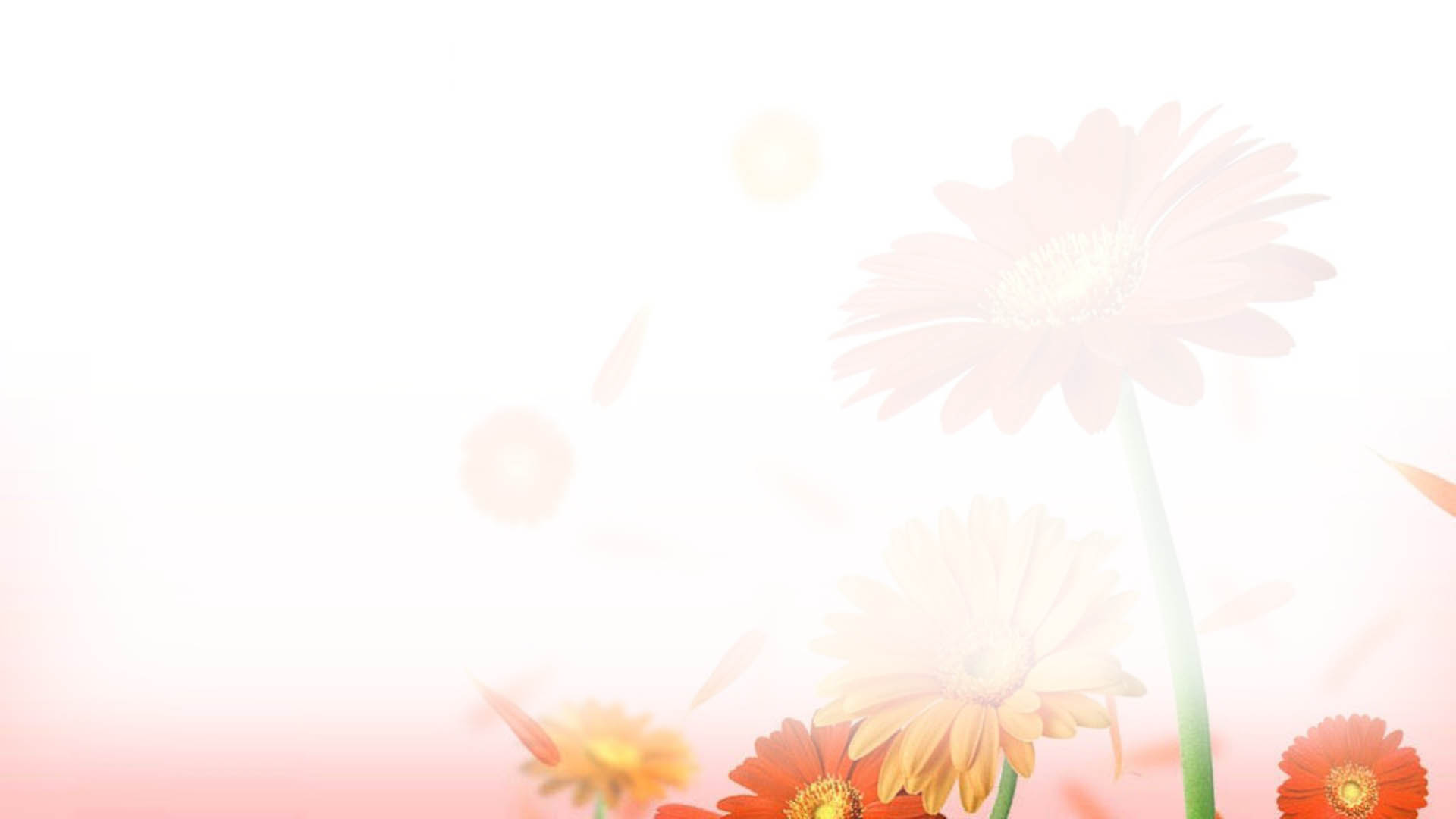 耶穌的手扶持我(2/3)
耶穌的手扶持我,穩當攏無煩惱
世間迷惑不纒絆,罪不害我跋倒
憂悶不做我塞礙,訝疑驚惶攏息
或是試煉流眼淚,攏不使我搖泏

耶穌的手扶持我,安穩在祂胸前
仁愛如蔭影遮我,使我靈魂安寧
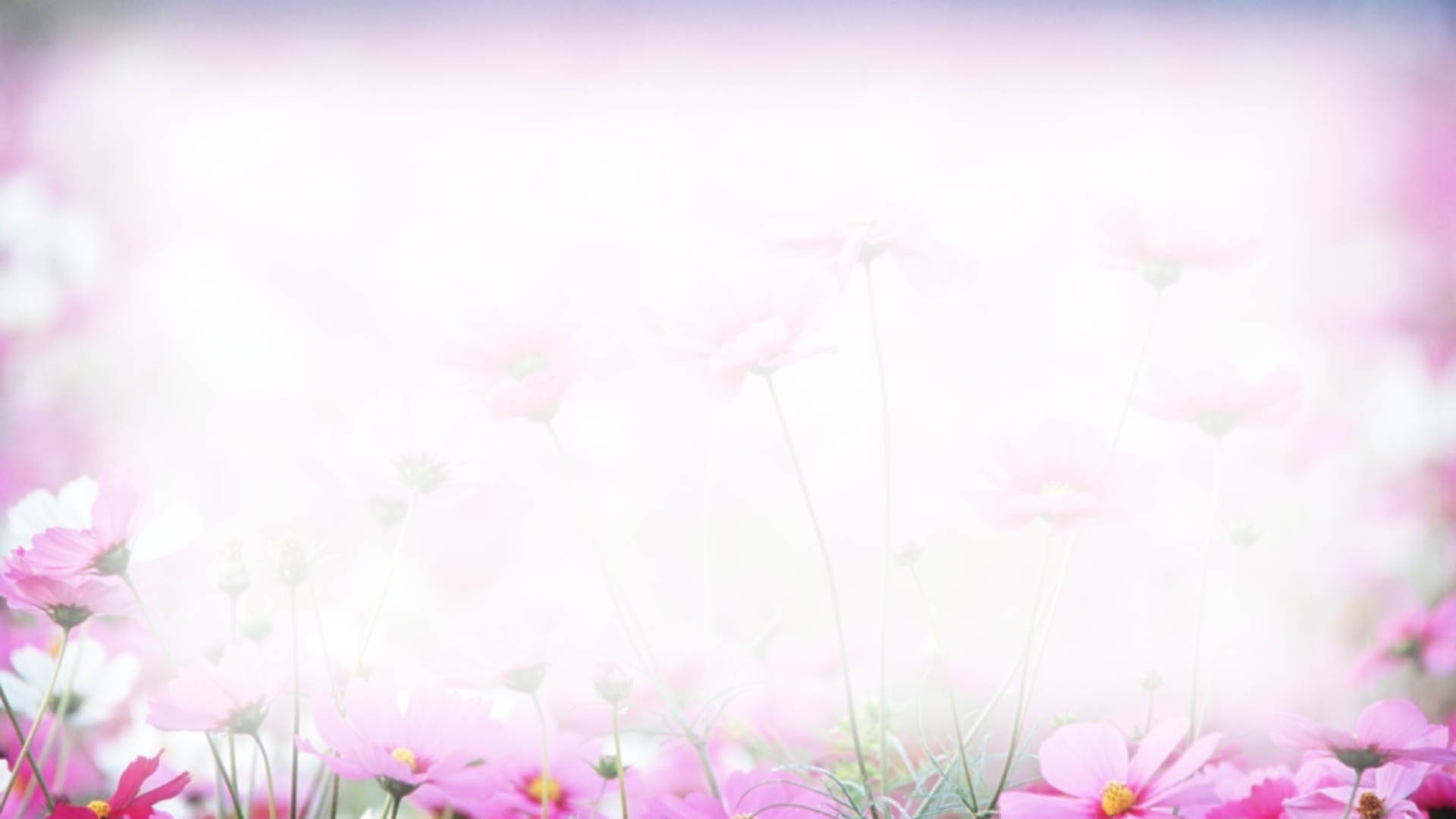 耶穌的手扶持我(3/3)
主是我心所歡喜,祂死贖我罪過
常常堅固信靠祂,親像萬世石磐
我當吞忍站世間,等候黑暗過去
天光就歡喜無限,得主接納上天

耶穌的手扶持我,安穩在祂胸前
仁愛如蔭影遮我,使我靈魂安寧